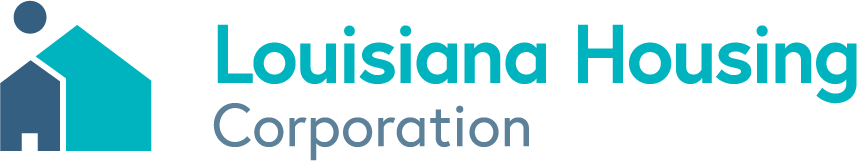 Marjorianna WillmanExecutive Director
Housing Development
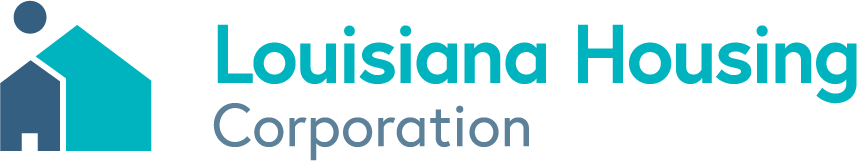 www.lhc.la.gov
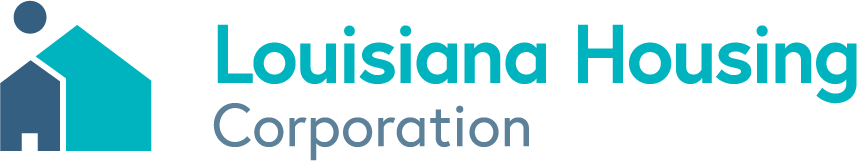 Marjorianna WillmanExecutive Director
Roundtable Discussion on the HOME Program Changes
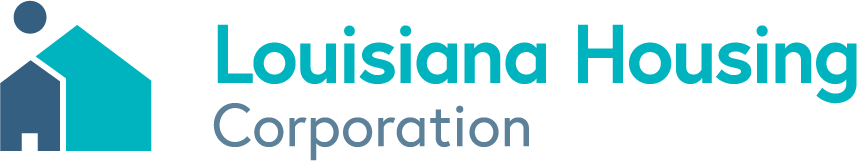 www.lhc.la.gov
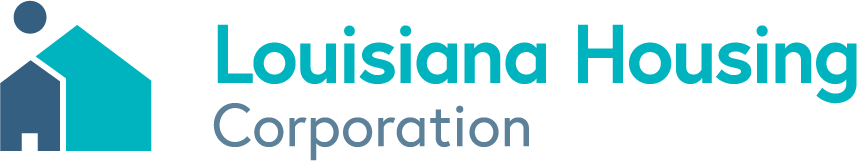 Marjorianna WillmanExecutive Director
National Changes
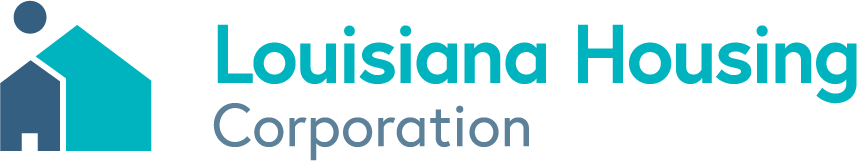 www.lhc.la.gov
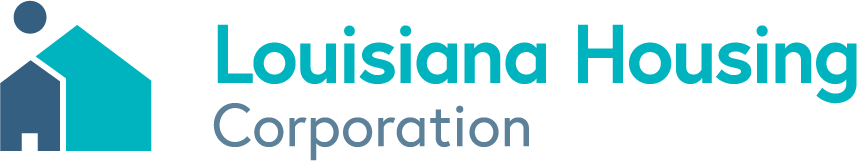 Marjorianna WillmanExecutive Director
Proposed Rule
On May 29, 2024, HUD published a Proposed Rule to modernize regulations for the HOME Investment Partnerships Program (HOME). All public comments are due by July 29, 2024.
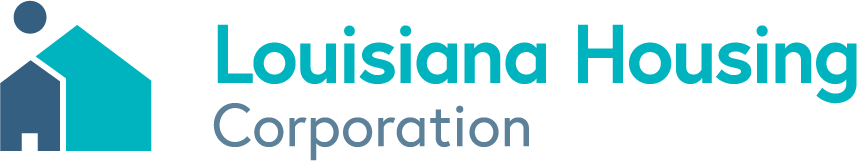 www.lhc.la.gov
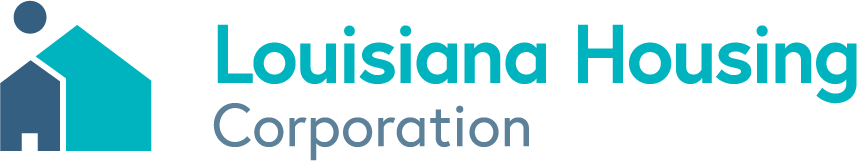 Marjorianna WillmanExecutive Director
Proposed Rule
The Proposed Rule can be read at:
https://urldefense.com/v3/__https:/hudexchange.us5.list-manage.com/track/click?u=87d7c8afc03ba69ee70d865b9&id=3f2b6155f7&e=130c872b5b__;!!CCC_mTA!-FzYF_XfHx4VlJs7xst4e8ndLPOMGT0KhlvX7g9v7oxhpDo_ed7nxCtWrv3-nuANiPFroYj3brRUFT4X75HrZV8$
PDF Version (63 pages) is at (May not load with Microsoft Edge): 
chrome-extension://efaidnbmnnnibpcajpcglclefindmkaj/https://www.govinfo.gov/content/pkg/FR-2024-05-29/pdf/2024-10975.pdf
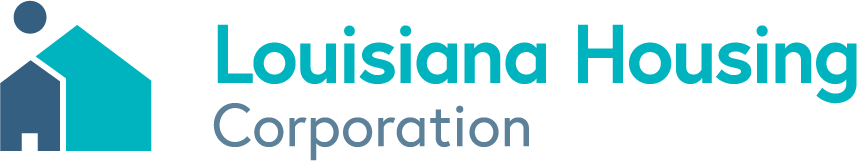 www.lhc.la.gov
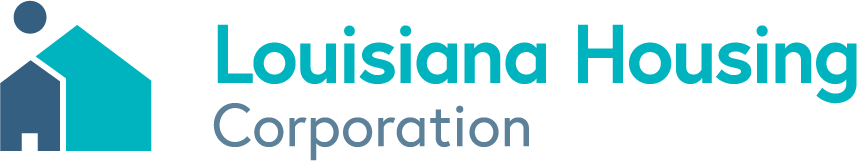 Marjorianna WillmanExecutive Director
Changes
Board Membership: HUD is revising paragraph (5) of the CHDO definition to make the limitation on public officials and employees of a governmental entity on the CHDO governing board less restrictive.  This would be done by:

The limitation that no more than 1/3 of the Board could be “public employee” would apply only to employees of the certifying PJ or the creating governmental entity.

The requirement that at least 1/3 be residents of low-income neighborhood organizations, other low-income community residents, or elected representatives of low-income neighborhood organizations is being revised to allow(1) an individual designated by a low-income neighborhood organization to qualify as a low-income representative, rather than only elected leadership of these organizations and (2) an authorized representative of a nonprofit organizations in the community that addresses the housing or supportive service needs of residents of low-income neighborhoods to qualify as a low-income representative.
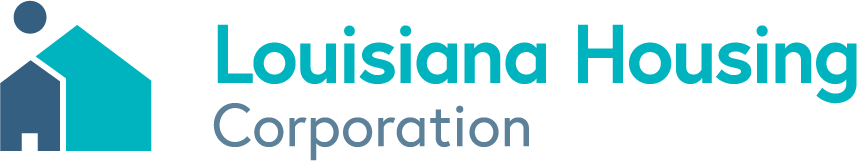 www.lhc.la.gov
[Speaker Notes: 1.	This means that “other” government employees such as school teachers and administrators, college professors, etc. would not. There is still the prohibition against a creating governmental entity appointing more than 1/3  of the Board members even if that governmental entity is not a PJ.
2.	This expands the type of people that can count toward the 1/3 low-income input.]
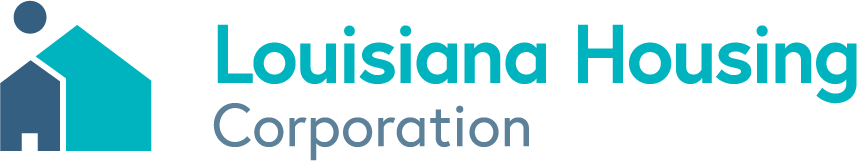 Marjorianna WillmanExecutive Director
Changes (Continued)
Community: HUD is proposing to amend the term “community” for rural areas which currently is “a neighborhood or neighborhoods, town, village, county, or multi-county area (but not the entire State)” by removing the text in parentheses. This means that:

CHDO Board members can come from anywhere in the state and;

A CHDO can prove is 1 year of service to the community by having provided services anywhere in the state.
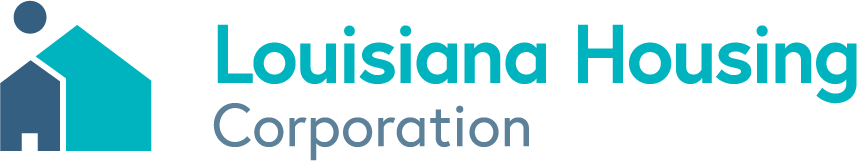 www.lhc.la.gov
[Speaker Notes: 3.	The changes in the definition of a community as it pertains to rural areas are a significant change The change would allow a nonprofit to draw statewide to fill its board and not restrict membership based on residence in a particular rural neighborhood, town, village or parish.  This means for example that if a CHDO in Ville Platte wanted to expand their service area to include St. Helena parish they could do so without having to have any board members from St. Helena or having ever provided services to the citizens of St. Helena.]
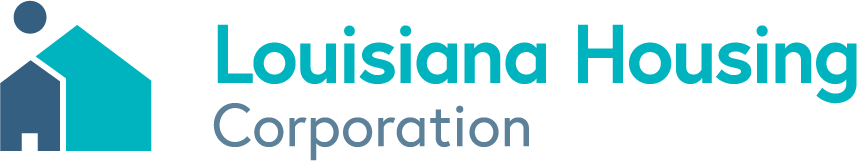 Marjorianna WillmanExecutive Director
Changes (Continued)
Staff Capacity: HUD current rule requires that a CHDO have staff with capacity to undertake HOME projects. That new rule will broaden that to :

 An organization have demonstrated capacity for carrying out projects assisted with HOME funds to also include housing projects assisted with other Federal funds, LIHTC, or local and State affordable housing funds.
Volunteer Capacity Allowed: The current prohibition against using volunteers to demonstrate capacity is eased by permitting a CHDO to use the demonstrated capacity of volunteers who are board members.
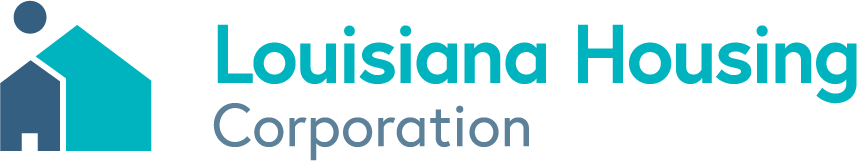 www.lhc.la.gov
[Speaker Notes: 4.	The changes to staffing capacity would now count previous work with LIHTC, CDBG and other state or federal housing programs to count toward capacity for an organization applying for CHDO certification. Also a nonprofit seeking designation could use the capacity of a board member to qualify (the board member would have to actually be providing a service free of charge).]
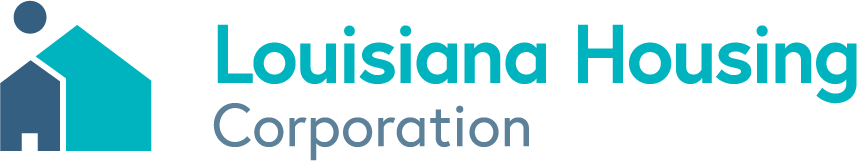 Marjorianna WillmanExecutive Director
Changes (Continued)
Small-Scale Housing: HUD proposing to add a definitions for small-scale housing which will be defined as:

 A rental housing project containing no more than four units, or:

 A homeownership project with no more than three units on the same site.

This definition is being proposed to allow HUD to issue streamlined procedures for income determinations, ongoing physical inspection, and written tenant waiting lists.
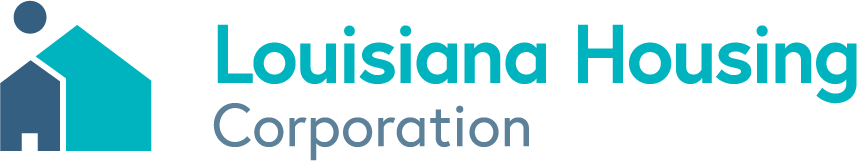 www.lhc.la.gov
[Speaker Notes: These changes will allow HUD to lower certain requirements for small projects Such as for rental income verification may only have to be done every 3 years
.]
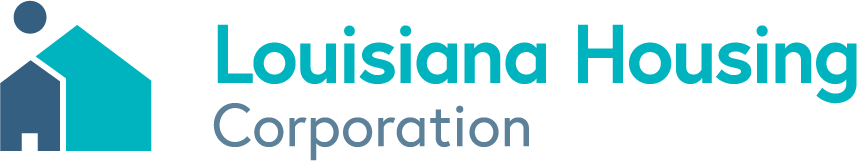 Marjorianna WillmanExecutive Director
Changes (Continued)
Capacity Building: HUD proposing to remove a barrier to the use of CHDO funds for capacity building of nonprofit organizations. The change would allow nonprofits applying for CHDO status that meet all of the requirement except for capacity to receive both CHDO Operating Assistance and Capacity building funds for up to 24 months. The funds for this would come from the CHDO set-aside for project development. The amount allowed would be the lessor of 20%of the minimum 15% set-aside or $150,000 over the 24 month period.
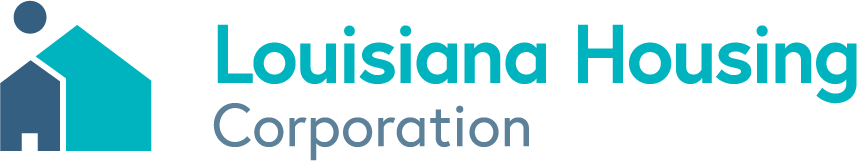 www.lhc.la.gov
[Speaker Notes: 6.	This is an odd proposed change. Capacity Building can only be used by a PJ during the first 24 months of its designation. So out of the 664 PJ nationwide this would apply to around 8. That is based on the fact that on average 4 new communities qualify for HOME funding every year and a new PJ can use Capacity Building funds for 2 years. We believe that a better change would be to allow all PJs to utilize this provision to provide on-going training to existing CHDOs to maintain capacity. We understand that there is turn over in the employees of CHDOs and that even the same employees can benefit from additional training. Currently existing PJ that have been designated more than 2 years can only use Administrative funds to pay for training. At 10% of the grant these funds are stretched fairly thin.]
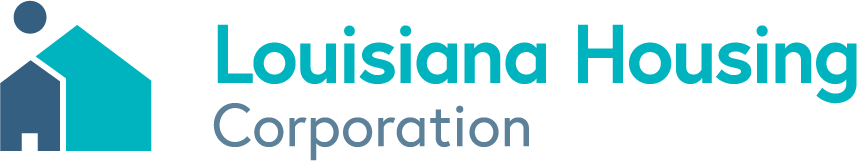 Marjorianna WillmanExecutive Director
Changes (Continued)
Maximum Per-Unit Subsidy Amount : The maximum subsidy limit benchmark is being changed from the section 234 limit to Section 212(e) limit.

Green Building: The proposed regulation would also allow a PJ to exceed the new limit by 5% for a project that meets one of the acceptable Green Building standards.

Sale of Homeownership Units: The proposed rule would extend the period of time that a homeownership units has to be sold from 9 months to 12 months.
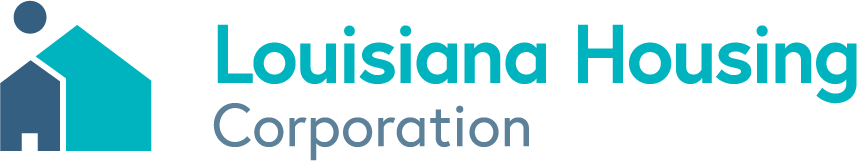 www.lhc.la.gov
[Speaker Notes: The 234 limit is the maximum amount of HOME funds that can be put into a project on a per unit basis. The changes are change the limit from the Section 234 number to the number provided for 212 (e). 
 In addition to changing the maximum limit from 234 to 212 (e) HUD is proposing to incentivize Green Building by allowing for  up to an additional 5% high per unit limit when certain green standards are met. Sale of Homeownership Units
Due to the current challenges in the market, the amount of time allowed to sell homeownership units is extended from the current 9 months to 12. The extension does come with additional rules such as the if not by the end of the 12 month period the project will be immediately converted to rental. No more purchase agreements that extend beyond the 12 month period.]
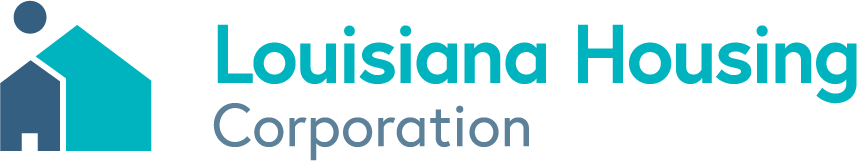 Marjorianna WillmanExecutive Director
Changes (Continued)
Shared Development Responsibilities: The proposed rule will allow a CHDO to share the responsibilities in the development process provided the CHDO remains in charge. Shared responsibilities could selecting the site, obtaining permit approvals and all project financing, selecting architects, engineers, and general contractors, overseeing project progress, and determining the reasonableness of costs.
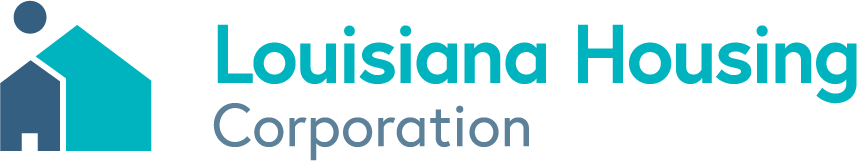 www.lhc.la.gov
[Speaker Notes: Shared Development Responsibilities
10.	This change allows an existing CHDO to share the certain responsibilities of development with other developers. In the past LHC may have contracted a CHDO applicant that had contracted with a private developer to have them submit applications for funding in which certain tasks would be performed by the private developer and said that the CHDO had to perform these tasks since they were seeking CHDO set-aside funds for development. This type of arrangement is now explicitly allowed and certain tasks may now be shared.]
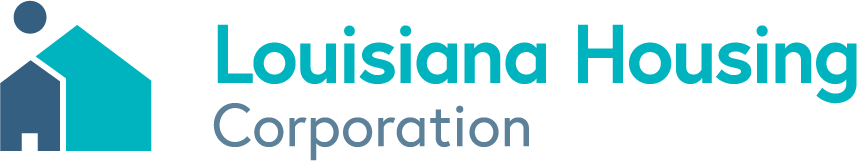 Marjorianna WillmanExecutive Director
Changes (Continued)
Continued CHDO Ownership of Rental Property: The proposed rule will allow another entity other than a CHDO to receive ownership in rental property that is developed or sponsored by the CHDO.

Managing Partner: The proposed regulation would be amended so that the sponsor provisions require the CHDO or its subsidiary to be the managing general partner rather than the sole general partner of a limited partnership. Also the CHDO or its subsidiary is allowed to be the managing member of a limited liability company rather than required to be the sole managing member of a limited liability company.
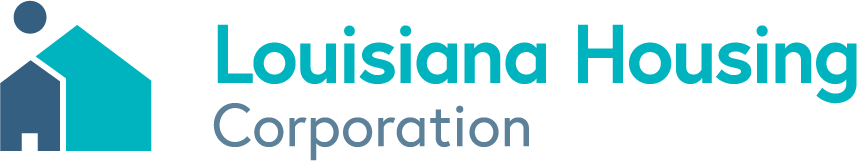 www.lhc.la.gov
[Speaker Notes: The Final 2 proposed changes primarily affect CHDO that are participating in LIHTC projects.
11.	CHDOs would not be required to continually own rental property they had developed. The 2013 Final Rule mad a change that required a CHDO to continually own rental property that had been developed with CHDO set-aside funding. This could have created unintended hardships on PJs if the CHDO went out of business or lost the capacity to own and manage the property. The proposed change will allow PJ developed property to be sold or otherwise transferred during the period of affordability. Ownership projects would still have to be owned by a CHDO for the entire Affordability Period.
12.	The second change would allow other to part of the managing partner limited partnership. This clears up a potential problem for LIHTC projects.]
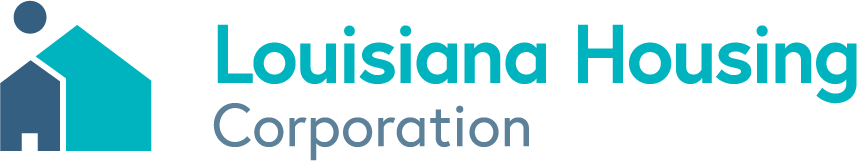 Marjorianna WillmanExecutive Director
Specific Solicitation of Comments
Specific solicitation of comment #1. The Department specifically solicits public comment about any additional changes it should consider, within statutory constraints, that will improve CHDO availability and capacity in rural areas.

Specific solicitation of comment #2: The Department specifically requests public comment from participating jurisdictions, developers, and other affected members of the public about the green building standards that the Department should establish in the Federal Register . In addition, the Department seeks public comment about stakeholder experiences regarding the percentage increase in the cost of constructing or rehabilitating affordable housing to a green building standard and whether a 5 percent increase in the maximum per unit subsidy limit is sufficient. Finally, the Department requests public comment on whether permitting participating jurisdictions to exceed the maximum per unit subsidy limit by an amount in excess of the additional costs of green building measures (i.e., to provide additional HOME funds to cover a larger portion of other HOME-eligible development costs),would create a sufficient incentive to developers and owners to meet green building standards in projects that would otherwise not be designed to meet those standards.
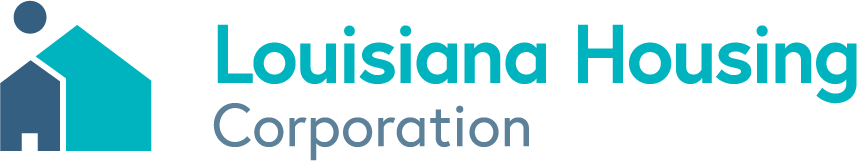 www.lhc.la.gov
[Speaker Notes: Specific Solicitation of Comments
In the proposed rule HUD is specifically asking for comment on 11 issues. Following are 9 of those request. We have left out request 9 and 10 as they pertain only to TBRA programs administered by the PJ.

Additional Changes to Assist Development of CHDOs in Rural Areas? (Comment 1)

1.	If you are a rural CHDO this is your chance  to put forth suggestions that would benefit you. Keep in mind that the suggestions must still be consistent with the NAHA so suggesting that the requirement that the housing produced be “modest” be done away with would not be considered since modest housing is required under the Act. 
Green Building Funding Bump (Comment 2)
2.	Do you believe that the 5% increase over the current 234 limits is sufficient to incentivize green building?]
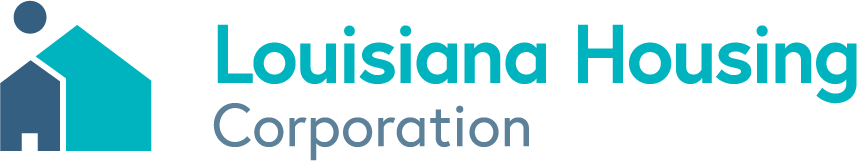 Marjorianna WillmanExecutive Director
Specific Solicitation of Comments
Specific solicitation of comment #3: The Department specifically seeks public comment on the proposal to require HOME-assisted units comply with NFPA 72, or any successor standard, to use hardwired smoke alarms or sealed or tamper resistant smoke alarms with ten-year non rechargeable, nonreplaceable batteries, that provide notification for persons with hearing loss. The Department is particularly interested in public comment on the feasibility of these requirements in HOME-funded homeownership programs that do not include rehabilitation or construction of housing (e.g., downpayment assistance programs).

Specific solicitation of comment #4: The Department specifically seeks public comment on the proposal to require that a participating jurisdiction inspect at least 20% of the HOME-assisted units during its ongoing on-site inspections of rental housing.
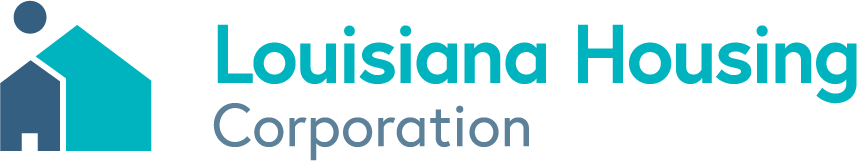 www.lhc.la.gov
[Speaker Notes: Hardwired Tamper Resistant Smoke Alarms with 10-Year Non-rechargeable non-Replaceable Batteries (Comment 3)
Should the above be required for a HOME-funded homeownership programs that do not include rehabilitation or construction of housing such as a down payment assistance program?
 Minimum Number of Rental Units to be Inspected (Comment 4)
4.	Should PJ be required to inspect at least 20% of rental units in a HOME assisted project each year during the affordability period?]
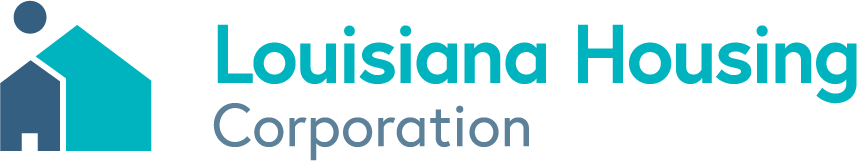 Marjorianna WillmanExecutive Director
Specific Solicitation of Comments
Specific solicitation of comment #5: The Department specifically requests public comment from participating jurisdictions and program participants regarding the challenges they have encountered in using HOME funds to assist small-scale housing, as defined in this proposed rule. The Department also requests public comment regarding the costs and benefits of the changes that HUD is proposing for small-scale housing in requirements for the frequency of income determinations and inspections and the use of alternative waiting lists.

Specific solicitation of comment #6: Rather than permitting all HOME-assisted projects to use the local PHA's utility allowance, should HUD limit the use of the PHA utility allowance to only HOME-assisted projects which also receive PBV or HUD-VASH PBV assistance?
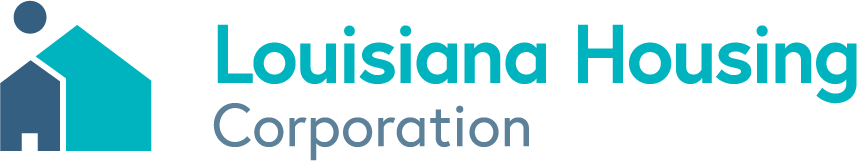 www.lhc.la.gov
[Speaker Notes: Small Scale Projects (Comment 5)
5.	What challenges are you having? Do the proposed changes help? Do the go far enough? 
Utility Allowance (Comment 6)
6.	Currently LHC has to prepare a Utility Allowance for each rental project. Should projects be allowed to use a local Housing Authority UA instead?]
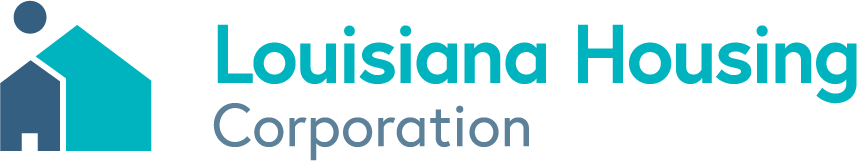 Marjorianna WillmanExecutive Director
Specific Solicitation of Comments
Specific solicitation of comment #7: The Department seeks input on whether and how the rule should facilitate the conveyance of a financial benefit to low-income tenants when the project owner makes energy efficiency upgrades such as the installation of small-scale wind or solar facilities in connection with an eligible Federal or State program. HUD has issued guidance that currently describes how certain utility discounts or rebates can be treated under HUD income and utility allowance regulations. 25 HOME is subject to the same income requirements under 24 CFR 5.609 as other program areas issuing guidance on the treatment of these discounts and rebates. The Department therefore also requests comment from the public on whether to go farther than this guidance for HOME projects through this HOME rulemaking. For example, should HUD maintain the same utility allowance for the project following energy efficiency upgrades to allow the tenant to realize the benefit of decreased utility costs? Both the current income regulations at 24 CFR 5.609 and 24 CFR 5.609 as revised in the HOTMA Final Rule exclude lump-sum additions to assets, as well as non-recurring income. However, if a HUD program provided a recurring financial benefit directly to a low-income tenant, should the rule exclude this income from the HOME income determinations?
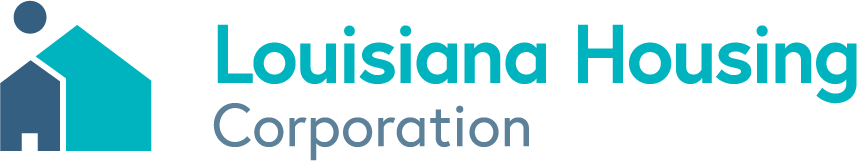 www.lhc.la.gov
[Speaker Notes: Conveyance of Benefit (Comment 7)
7.	The question with this one is if a developer fulfills the requirements of a HUD recognized green building standard who should get the benefit? That is should a new UA be done to lower the UA taking in to consideration the green building or should the old UA be used so that the tenant receives a bigger break on housing costs?]
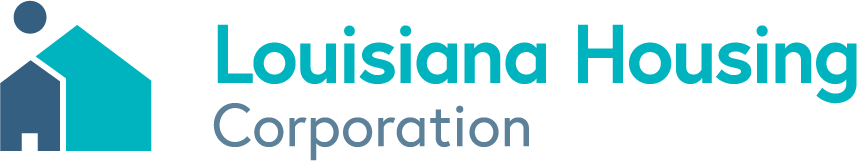 Marjorianna WillmanExecutive Director
Specific Solicitation of Comments
Specific solicitation of comment #8: The Department specifically requests public comment from participating jurisdictions, developers, and other affected members of the public about the appropriateness of the length of the HUD-required periods of affordability for HOME-assisted rental housing. The current regulation at 24 CFR 92.252(e) establishes periods of 5 years for a per-unit HOME investment of under $15,000, 10 years for a per-unit investment between $15,000 and $40,000, and 15 years for a per-unit investment of more than $40,000, 15 years for any unit involving refinancing of existing debt, and 20 years for any unit involving new construction. Section 215(a)(1)(E) of NAHA (42 U.S.C. 12745(a)(1)(E)) requires that the period of affordability be for the remaining useful life of the HOME-assisted property, as determined by HUD, without regard to the term of the mortgage or to transfer of ownership, or for such other period that HUD determines is the longest feasible period of time consistent with sound economics and the purposes of NAHA. Since the Department established these periods of affordability in 1991, costs have increased significantly, LIHTCs have become the primary funding mechanism for rental housing, and the housing affordability crisis in the country has worsened significantly. The Department seeks input about whether the length of the periods of affordability and the dollar thresholds and activity thresholds that are the basis of the current periods of affordability remain appropriate. In addition, the Department seeks input about any project feasibility challenges of the current HOME periods of affordability and factors that the HUD should consider in contemplating changes to the current periods of affordability.
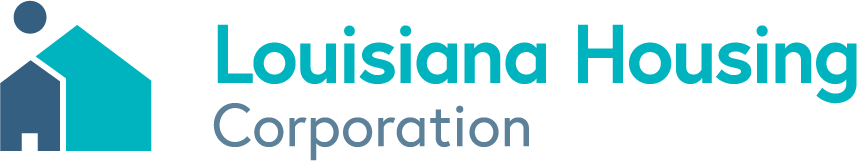 www.lhc.la.gov
[Speaker Notes: HUD Required Rental Affordability Periods (Comment 8)
8.	The tiered affordability period have not changed since the program’s inception in the 1990’s they are:
		$15,000 per unit		  5 Years
		$15,000 to $40,000 per unit	10 Years
		Greater than $40,000 per unit	15 Years
		New Construction		20 Years
Given increase in costs should these level be changed?]
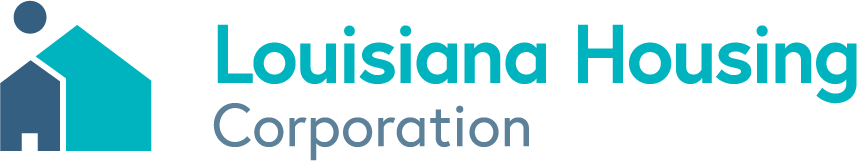 Marjorianna WillmanExecutive Director
Specific Solicitation of Comments
Specific solicitation of comment #11: The Department requests public comment on whether the existing 9-month deadline for the sale of homebuyer units acquired, rehabilitated, or constructed with HOME funds is reasonable and whether extending the deadline to 12 months would increase the use of HOME funds for homeownership programs.
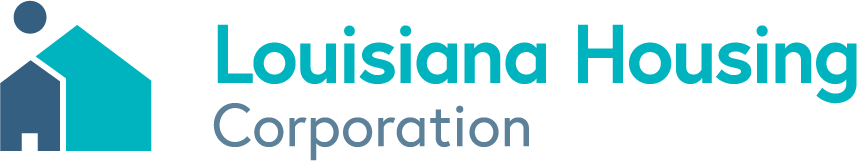 www.lhc.la.gov
[Speaker Notes: 9-Month Deadline for Sale of HOME assisted Homeownership developed property (Comment 11)
9.	Is the 9-month deadline sufficient or should it be increased to 12?]
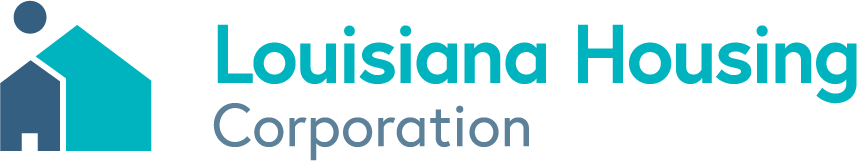 Marjorianna WillmanExecutive Director
Commenting on the Proposed Rule
All submissions must refer to the above docket number and title. (Agency/Docket Number: Docket No. FR-6144-P-01 ; HOME Investment Partnerships Program: Program Updates and Streamlining)

Electronic Submission of Comments. Comments may be submitted electronically through the Federal eRulemaking Portal at www.regulations.gov

HUD strongly encourages commenters to submit comments electronically. Electronic submission of comments allows the commenter maximum time to prepare and submit a comment, ensures timely receipt by HUD, and enables HUD to make comments immediately available to the public. Comments submitted electronically through www.regulations.gov  can be viewed by other commenters and interested members of the public. Commenters should follow the instructions provided on that website to submit comments electronically.
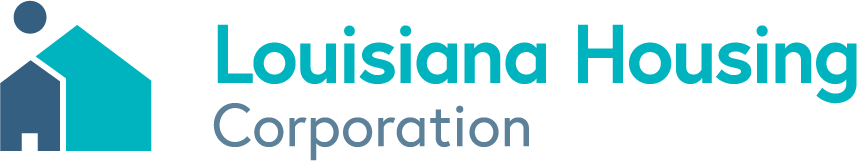 www.lhc.la.gov
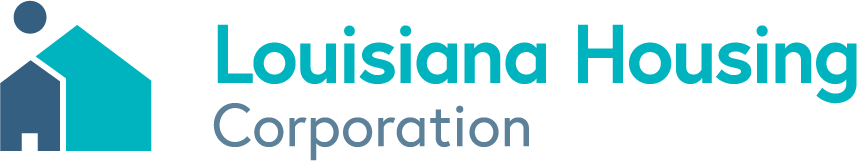 Marjorianna WillmanExecutive Director
LHC Changes
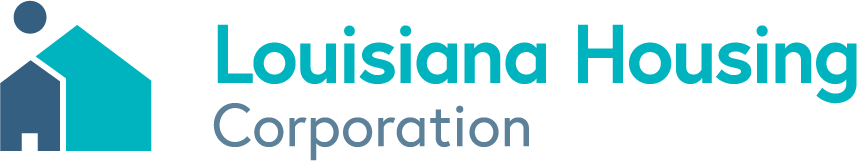 www.lhc.la.gov
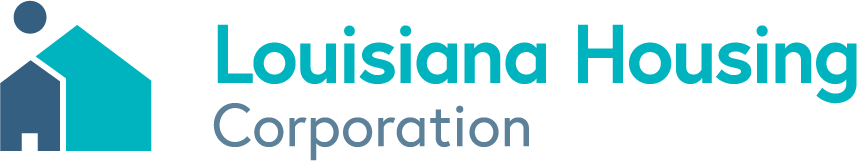 Marjorianna WillmanExecutive Director
CHDO Recertification
Recertification is being moved from June to August-September;
Certification Application must be completed by September 30 (HMS access turned off);
Recertification will be done using the HMS system;
Everyone should have access let us know if you find you do not;
 For help with uploading you will still contact Zachary Higdon zhigdon@teamcivicsolutions.com;
Only items that change frequently are required for all existing CHDOs. This includes;

Affidavit of Board Representation;
Annual Audits;
Board Members and Relative Experience (new Board members);
Certificate of Good Standing;
Certification of Board Status;
Current Fiscal Year Operating Budget;
Individual Experience Certification;
Individual Capacity;
Paid Staff (Resumes and Employment Contracts for those not provided previously);
Pipeline
Strategic Plan
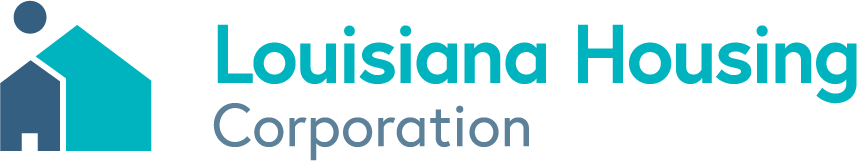 www.lhc.la.gov
[Speaker Notes: 1.	HOME Regulations require that a nonprofit organization meet the definition of a CHDO at the time of award. The Open window for the CHAAP program will be aligned with the recertification period thereby assuring that awardees do meet the definition.
2.	Due to the cost of licenses for users of the HMS system access will be limited to times when you will need to be entering information. Also we have had a problem with some CHDO applicants entering the required information timely. As such each applicant , either for  original certification or recertification will receive 60 days to complete the process. If the required information has not been entered into the HMS system by the deadline the application will be rejected and will not be considered again until the next years certification period.
3.	Certification and Recertification will be d one using the HMS system. You may contact Zac for assistance with uploading your information. 
4.	Self explanatory.]
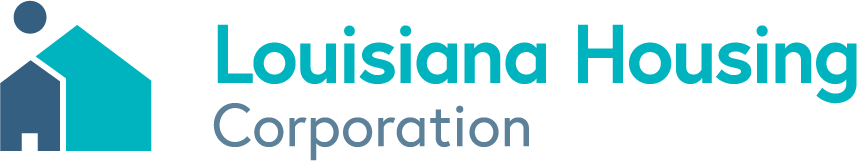 Marjorianna WillmanExecutive Director
CHDO Recertification (Continued)
4.   Infrequently Changed Items which have been Amended. These can include;

Strategic Plan (Required if more than 3 years old);
New Board Members;
501 (c)(3) Status Change
Articles of Incorporation;
By-Laws;
History of Serving the Community (If expanding service area);
Low Income Involvement;
Organizational Purpose;
Primary Purpose;
Standards of Financial Management;
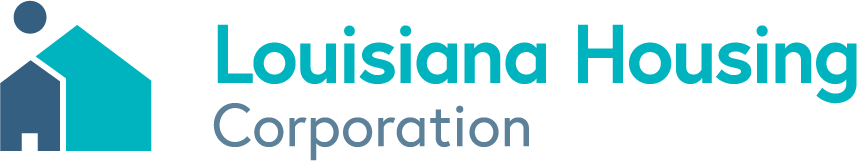 www.lhc.la.gov
[Speaker Notes: Self Explanatory]
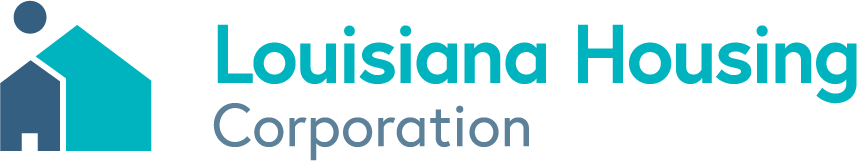 Marjorianna WillmanExecutive Director
CHDO Operating Assistance
Operating Assistance Award is being moved from June to September for both non-PJ and PJ based CHDOs;

PJ-based and non-PJ based is determined on the location of the Qualifying Project not CHDO physical location;

Non-PJ based CHDOs will be awarded first and receive the maximum amount possible;

 PJ based will be funded if in LHC opinion enough funds remain to make meaningful awards;

The awards made this year will be from 2024 funding. No awards are being made from 2023 funding due to the over commitment of entitlement funding;
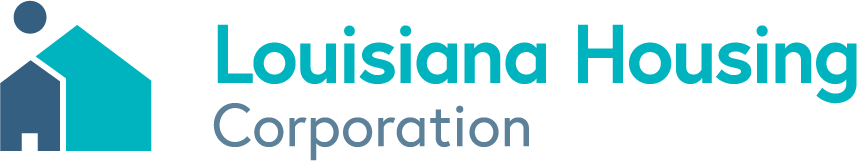 www.lhc.la.gov
[Speaker Notes: CHDO Operating Assistance
1.	Again this is to align the award with LHC receipt of funding and CHDO recertification.
2.	This is not a change but a codification of current practice.
3.	No change
4.	No change
5.	There are no award being made for 2023 and 2024 funds must be used to pay for 2024 expenses.]
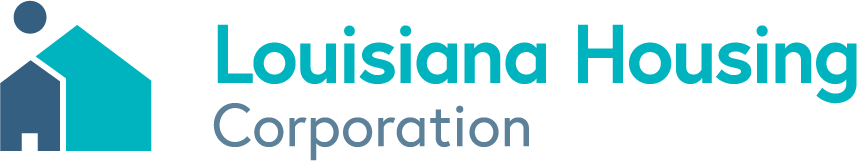 Marjorianna WillmanExecutive Director
Relaunching Of Funding Opportunities
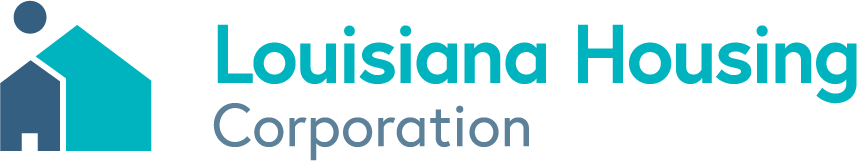 www.lhc.la.gov
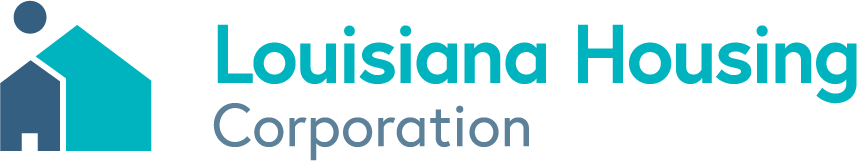 Marjorianna WillmanExecutive Director
Changes to Open Cycle Programs: CHAAP
Program is changed from “Open Cycle” to “Open Window”;

Fixed Period with Finite amount of funding announce:

Program is now competitive and a Scoring Rubric has been added;

Rental is  eliminated as an eligible activity;

Formal market studies may be required with the application instead of an alternative market analysis in certain situations.;

Area of Demonstrated Need has been eliminated as a special area for funding;

Limit on Development Subsidy has been eliminated;

Projects that known to be “phased” will be treated as requiring Davis-Bacon if the total number of units is to exceed 11
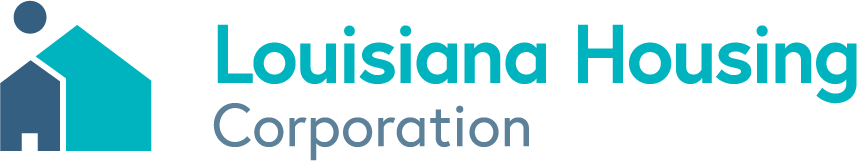 www.lhc.la.gov
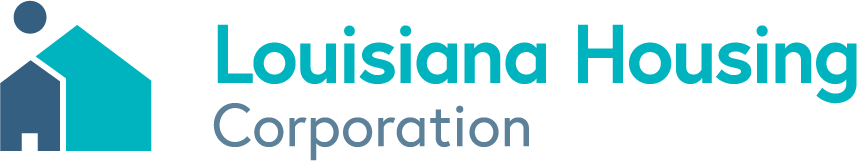 Marjorianna WillmanExecutive Director
Scoring Rubric
Project Readiness & Development Schedule                    Maximum 25 Points;

Leveraging                                                                                Maximum 15 Points;

Match                                                                                        Maximum 15 Points;

Sample Preliminary Plot Plans and Elevations                  Maximum 10 Points;

Average HOME Subsidy Per Unit                                         Maximum 20 Points;

Marketing / Homebuyer Pipeline                                        Maximum 10 Points;

Demonstrated Need                                                              Maximum 16 Points;

Affordability			                Maximum 10 Points;

Project Completion Record                                                   Maximum 20 Points;

Location                                                                                    Maximum 40 Points
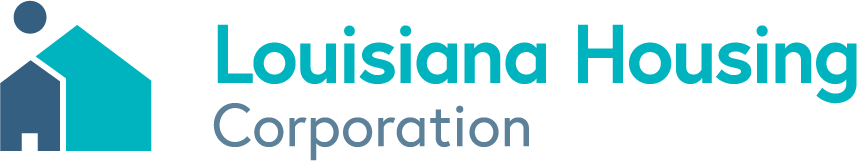 www.lhc.la.gov
Announcement of Open Window - CHAAP
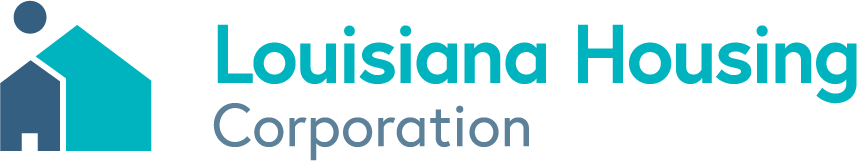 Marjorianna WillmanExecutive Director
Changes to Open Cycle Programs: CSAR
Program is changed from “Open Cycle” to “Open Window”;

Fixed Period with Finite amount of funding announce (After CHAAP and NOAH):

Program is still non-competitive but limited to those not awarded a CHAAP or NOAH project on first in first out up to amount available in the window;

Formal market studies may be required with the application instead of an alternative market analysis in certain situations.;

Limit on Development Subsidy has been eliminated;
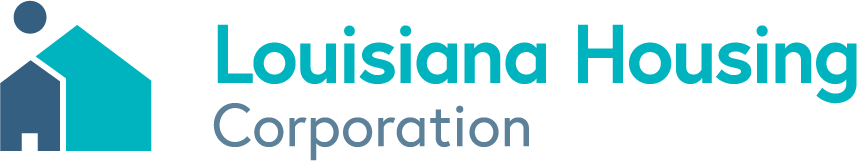 www.lhc.la.gov
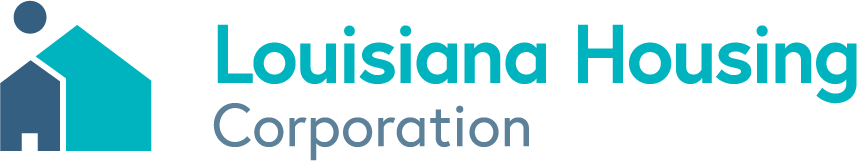 Marjorianna WillmanExecutive Director
Changes to Open Cycle Programs: NOAH
Program is changed from “Open Cycle” to “Open Window”;

Fixed Period with Finite amount of funding announce:

Program is now competitive and a Scoring Rubric has been added;

Rental is  eliminated as an eligible activity;

Formal market studies may be required with the application instead of an alternative market analysis in certain situations.;

Area of Demonstrated Need has been eliminated as a special area for funding;

Limit on Development Subsidy has been eliminated;

Projects that known to be “phased” will be treated as requiring Davis-Bacon if the total number of units is to exceed 11.

Eligible Applicants have been restricted to nonprofits which are not State Certified CHDOs
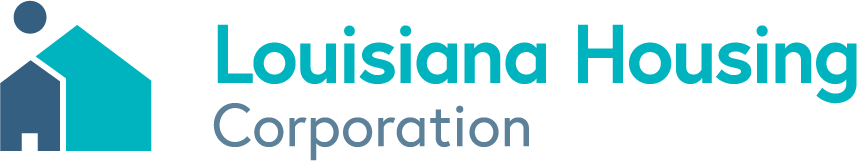 www.lhc.la.gov